Meshed Tree Algorithm for Loop Forwarding  in Switched Networks
Nirmala Shenoy, Daryl Johnson, Bill Stackpole, Bruce Hartpence

Rochester Institute of Technology
1
Outline
Objectives
What is the problem to be solved

Current Tree Solutions
Meshed Trees Algorithm
How can it be used
Convergence
Multi Meshed Trees
Why 802.1 is the group

Some operational scenarios
Link Failures
Packet forwarding
Broadcast
2
Objective of the PAR
Apply meshed trees algorithm for loop free forwarding at layer 2
Leveraging properties of Multi Meshed Trees


Candidate – Spanning Tree, Dijkstra Tree (IS-IS)
3
Problem to Solve
Current Tree algorithms – logically undo the mesh topology attributes

Spanning Tree:  Single tree rooted at a single bridge that touches all nodes (segments) once. 
MSTP

Dijkstra Tree: Every node is a root and has a tree that touches all nodes once.

Meshed Tree: single root – several tree branches mesh– nodes / segments reside on several branches
Use the mesh topology capabilities to mesh the branches
4
Problem Solved
Single Tree Algorithms
Messages  reach all nodes to construct the tree
Link/node failure – tree resolve by sending messages
Link State – flood the topology changes
Run Dijkstra after Link State Database (LSDB) stabilizes
Back up paths can be constructed – overhead/complexity
 convergence delays

Meshed Trees Algorithm
Constructed using local messaging
Link/ Node failure – resolved locally 
Tree branch pruned 
without impacting frame forwarding
Without impacting other tree branches
5
Problem Solved
Convergence time = Failure detection time + resolution time by protocol

Failure detection time – depends on layer 

Resolution time by protocol
Meshed Trees – node that detects resolves locally
Local decision time 
Bypasses frame forwarding through another branch
Prunes the broken branch
Transparent to rest of the network
6
Spanning Tree
Changes in topology
Tree has to be resolved
Messages are exchanged
Convergence time 
RSTP – speeded convergence
7
Link State Algorithms
IS-IS based
SPB and TRILL on RBridges

Link State Database
Dijsktra algorithm
Designated forwarder
Still uses RSTP

Complexity
8
Questions so far?
9
Root
Root
Normal tree                                  (b) Meshed tree (limited meshing)
tree branch 1
tree branch 2
tree branch 3
Meshed Trees (Focus on Nodes)
Multiple trees/ tree branches  from  a single root
Tree branches overlap at nodes
Nodes reside on multiple branches /
Fallback to another branch on link failure 
No resolution impacts
10
Meshed Trees Building
Single root
Multiple tree branches
Tree construction uses local information 
Low overhead / quick resolution

How to?
Loop Avoidance
Broadcasting
Packet forwarding
Resolution on Link Failure
11
111
121
F
B
1221
1112, 1213
D
11
1
Root bridge
A
E
C
122
1111, 1212
12
Meshed Tree Algorithm
Uses a smart numbering scheme – Virtual IDs (VID)
Assume A is root bridge – has BridgeID/ VID = 1
Hello messages, one-hop bridges decide to join the root – get a Virtual ID (VID)
Advertising bridge – assigns VID to listening bridge by append Port number)
VIDs are associated to ports on which the VID was acquired
Packet take the path of VIDs – route – no loops
12
Questions so far?
13
111
121
F
B
1221
1112, 1213
D
11
1
Root bridge
A
E
C
122
1111, 1212
12
Broad Casting - Primary VID Tree
To forward broadcast packets, packets to unknown destinations

 RULE (still working)
Packets from non  primary VID port - send on primary VID port
Packet from primary VID port - send on all other ports where a child bridge has a primary VID derived from parent primary VIDs 
Send on all ports that have end nodes – 
Differentiate edge nodes/switches
Edge nodes do not join the Meshed Tree
14
4. F invalidates VID 1221
F
B
111
121
1221,
1112, 1213
11
D
1
3. Loss of VID 122 announced to ‘F’
Root bridge
A
2. Bridge E detects loss of VID 122
E
C
122
1111, 1212
12
1. CE Link failure
Primary VID Tree after Failure of Link CE/ 
Tree is pruned / 
Packet forwarding continues on backup VID
On Link Failure
15
Meshed Tree Tables
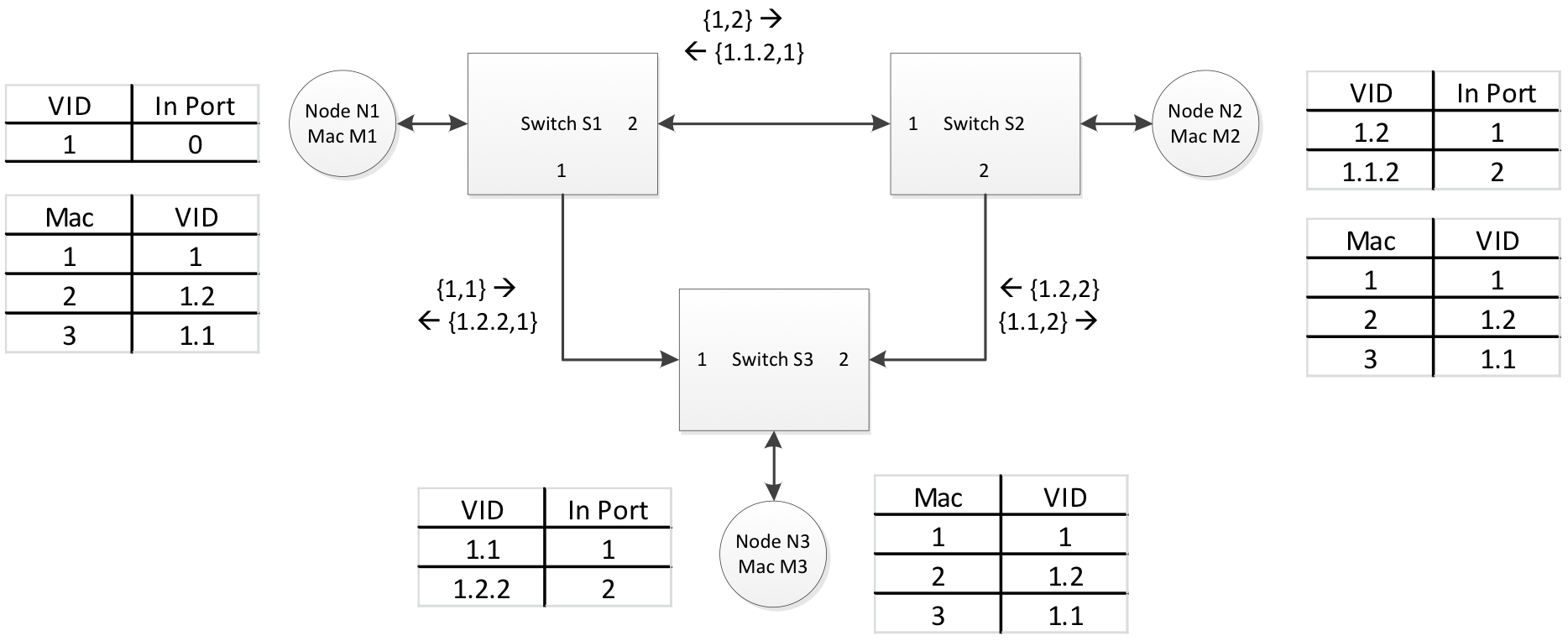 16
MTPDUs
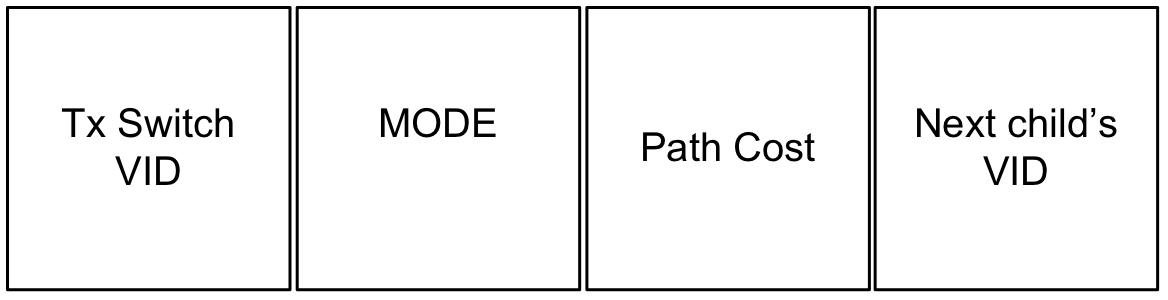 Root Election					Security
 
00 – Bridges will participate in dynamic election.	00 – Default, non-secure
01 – Bridge cannot be a root	                        		01 – Administratively   
  
                                                                                                                       assigned certificates 
10 – 						10 – 
11 – Bridge is the designated root		                    11 –
17
Questions?
18
111
121
F
B
1221
1112, 1213
D
11
1
Root bridge
A
E
C
122
1111, 1212
12
Multiple Meshed Trees
Let us Assume C is another root – C can remove the first digit from its shortest VID – prepend its BID.   

Is it necessary for every node to be a root – optimalilty?
19
Questions
Slides that follow are operational comparison with TRILL on RBridges
Most arguments would apply to IS-IS based solutions.
20
TRILL on RBridges
Operates above layer 2
Uses IS-IS protocol 
Compute pair-wise optimal paths between bridges 
To avoid inconsistencies and loops 
Use hop counts 
Operation
Designated RBridge election (typical of link sate)
Learn membership of end nodes on that link
Egress Rbridge encapsulates all forwarding frames 
Hop count in the header 
Also calculate spanning tree for multicasting / unknown dest
End Station Address distribution – ESADI 
used by RBridge to inform other RBridges of end node addresses connected on its link
An appointed forwarder responsible for loop avoidance 
Blocks frame transmission when RBridge change is noticed
21
Implementation TRILL on RBridges
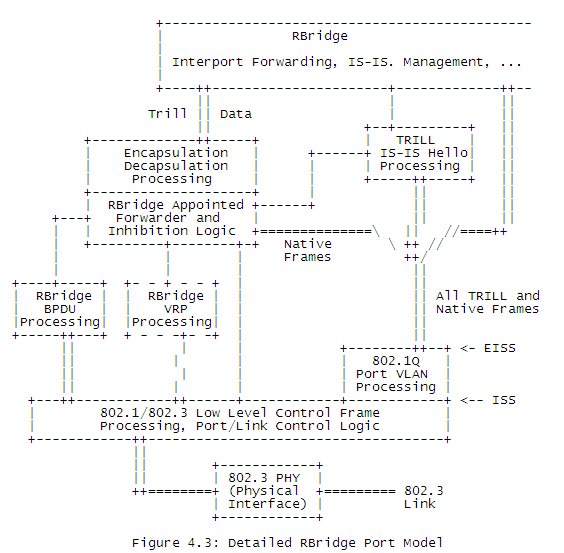 22
SPT -> MT Implementation
Replace with Meshed Tree algorithm
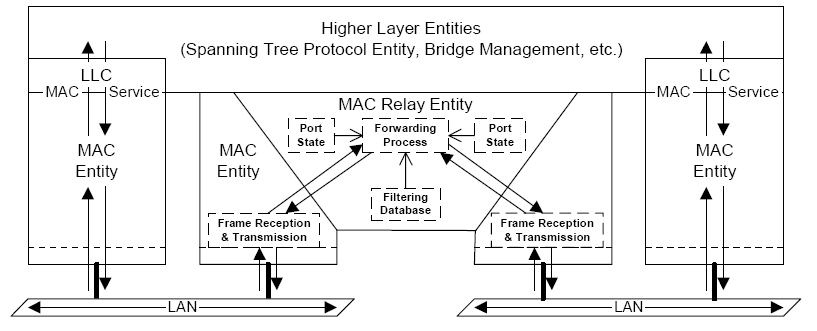 ENVIRONMENT FRIENDLY – GREEN SWITCHING
23
Comparison MT vs TRILL
24
TRILL          MT
25
TRILL              MT
26
TRILL                MT
27
Security Schemes- Recent Work
Ad hoc joining mode – non-secure 
Configured joining mode – secure mode
Key distribution
BPDUs will be encrypted
False BPDU injection avoided 

Designated root failure / compromised
1 hop bridges by default will be backup 
Monitor root bridge
28
Questions and Discussions
29
Loop Avoidance in the Algorithm
111, 121
111
121
11
1
Root bridge
111, 121
111, 121
1113
12
A
B
C
D
C may join under D with VID 1113
It will not join under 121  – as 12 is its VID
30